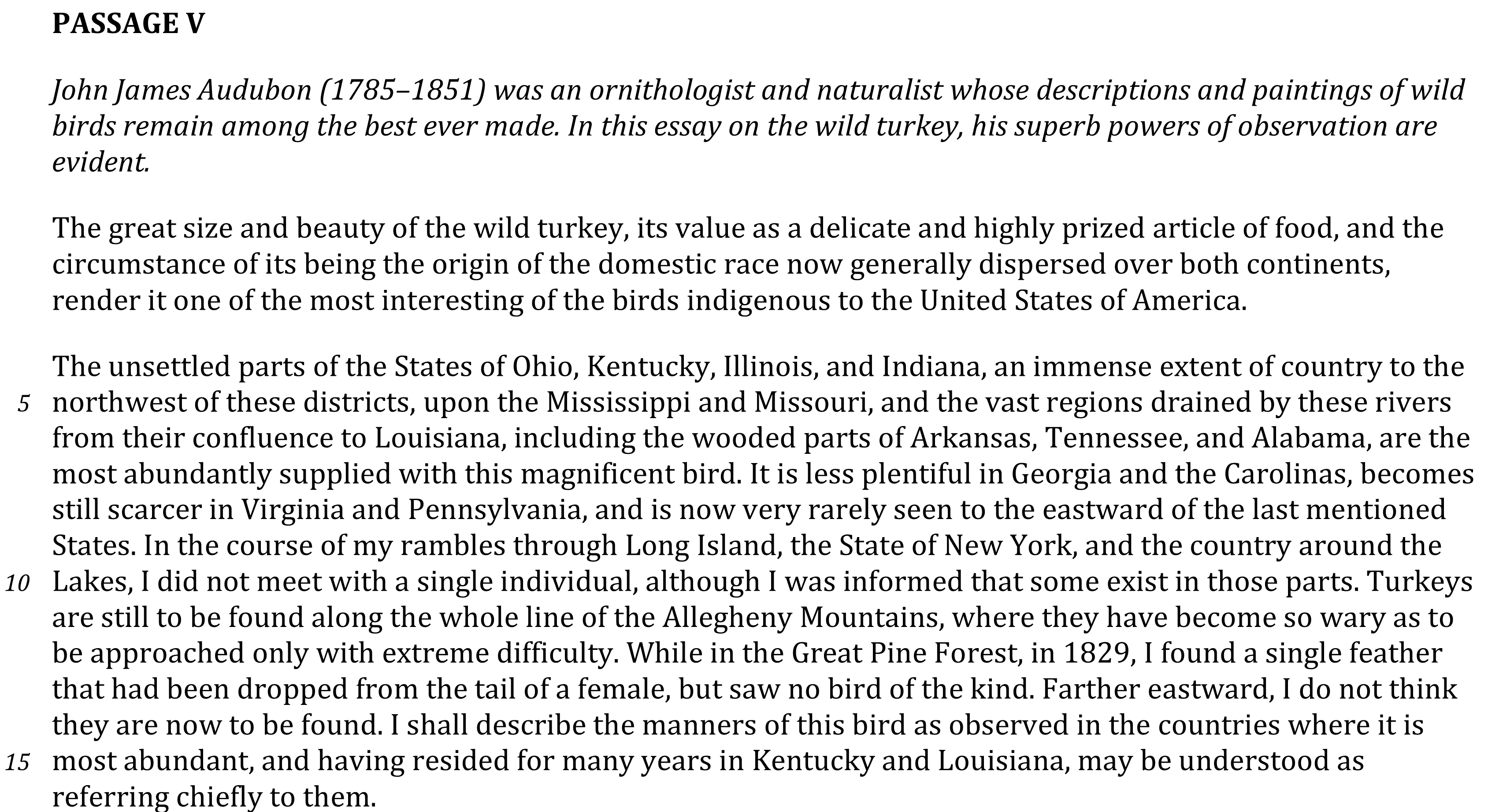 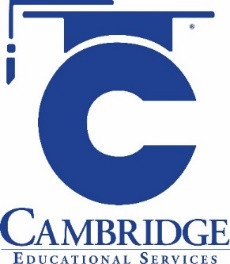 Make generalizations and draws conclusions about people and ideas Level: Basic Skill Group: Generalizations and Conclusions
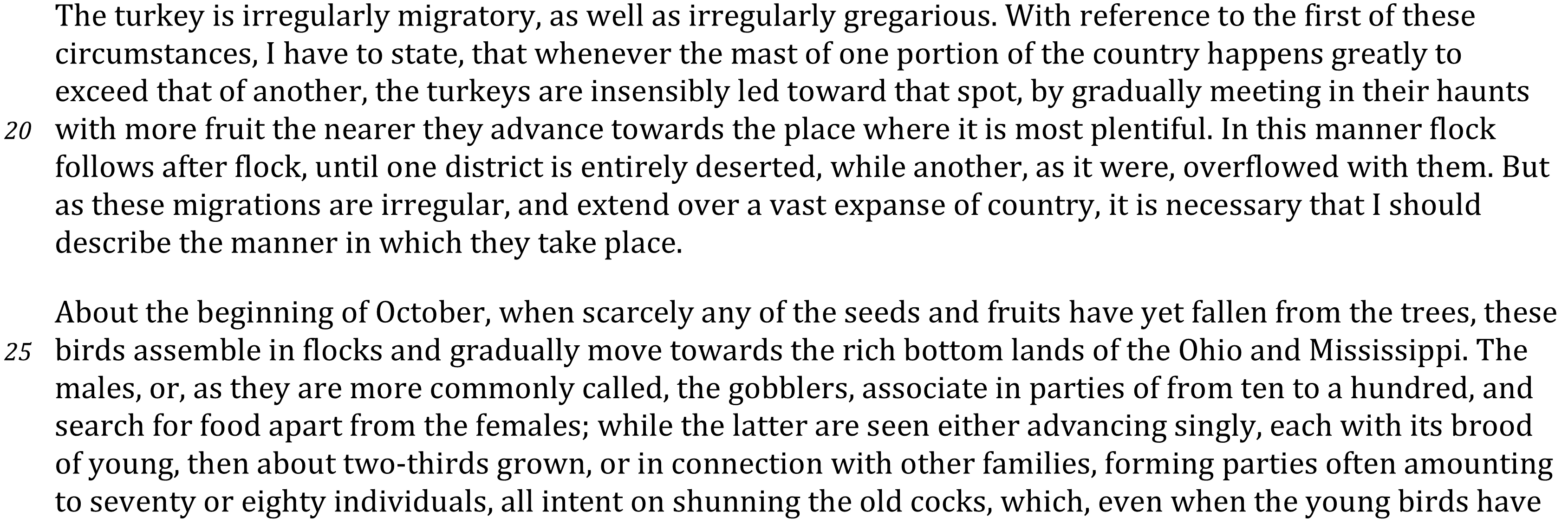 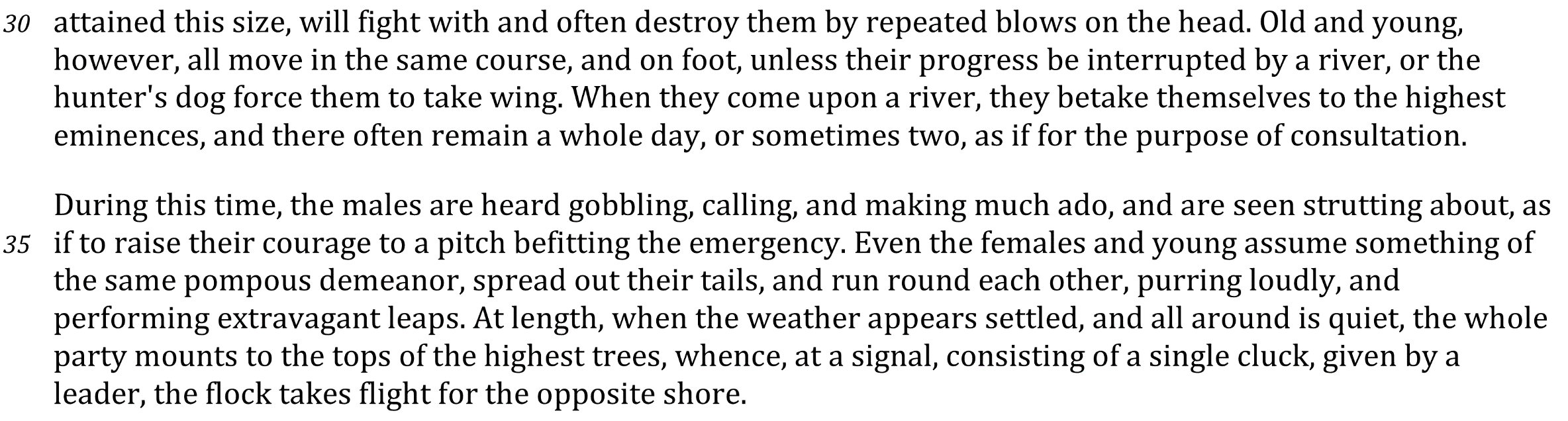 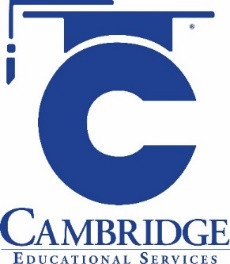 Make generalizations and draws conclusions about people and ideas Level: Basic Skill Group: Generalizations and Conclusions
Draw Conclusions
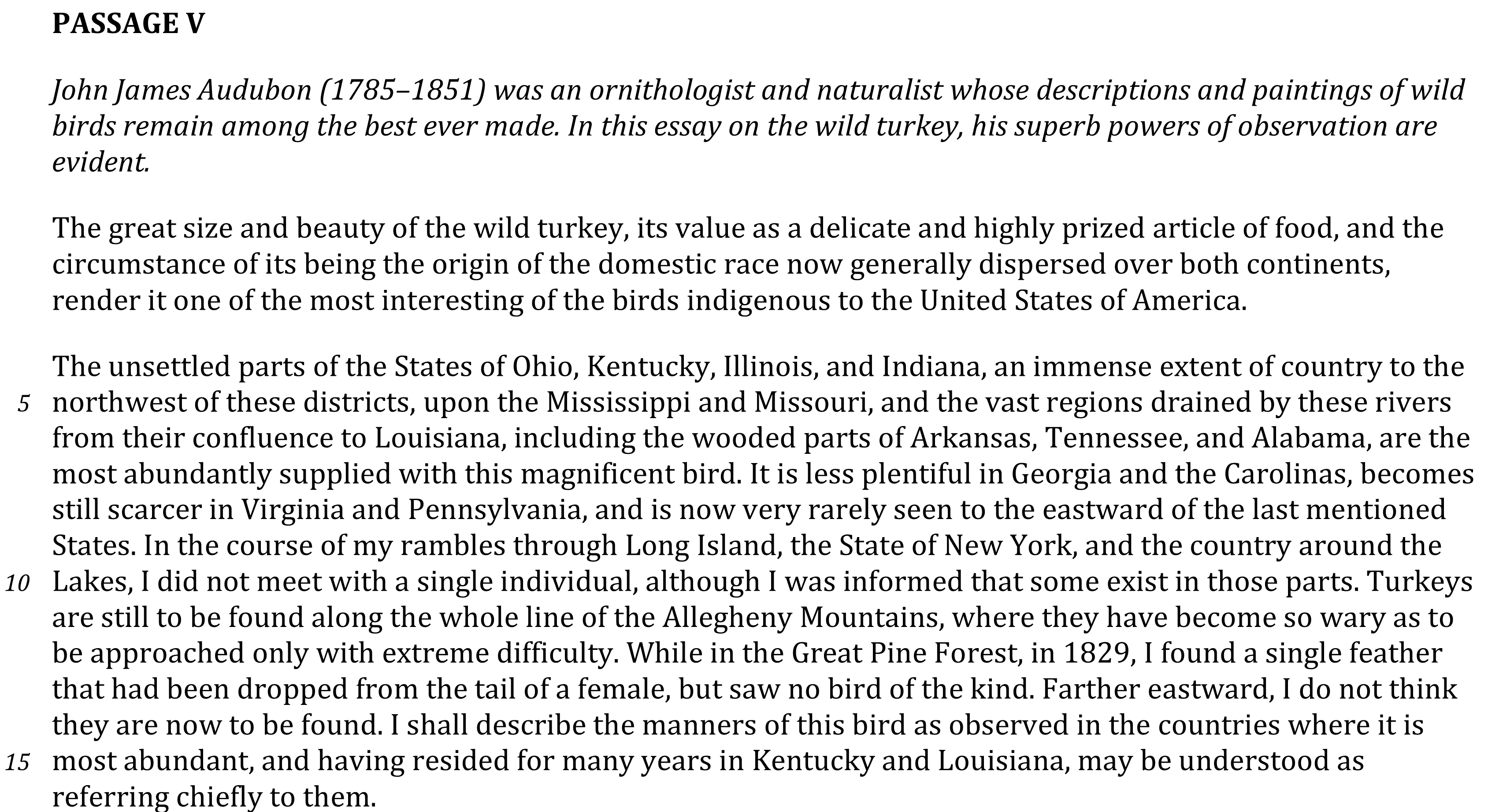 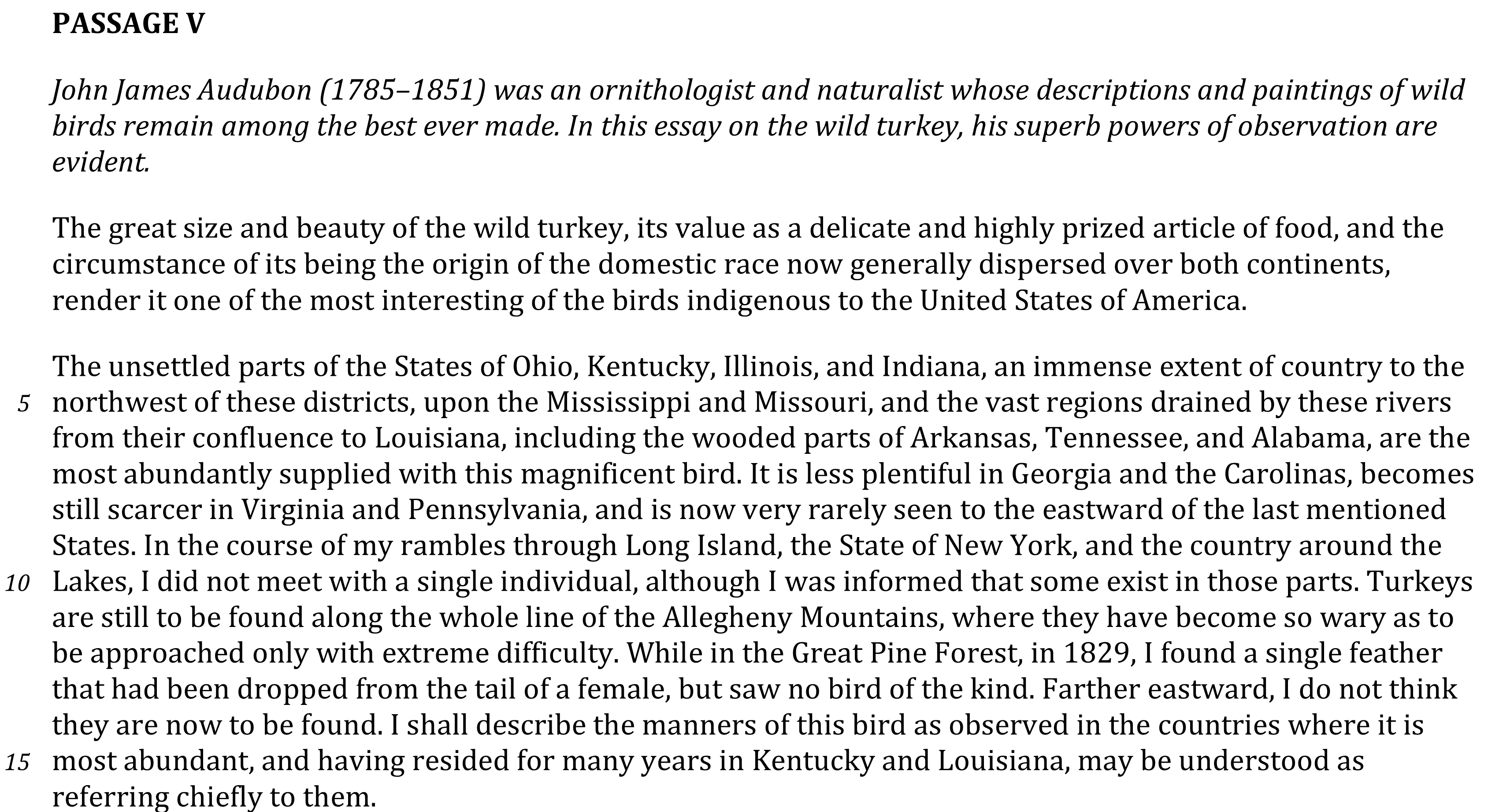 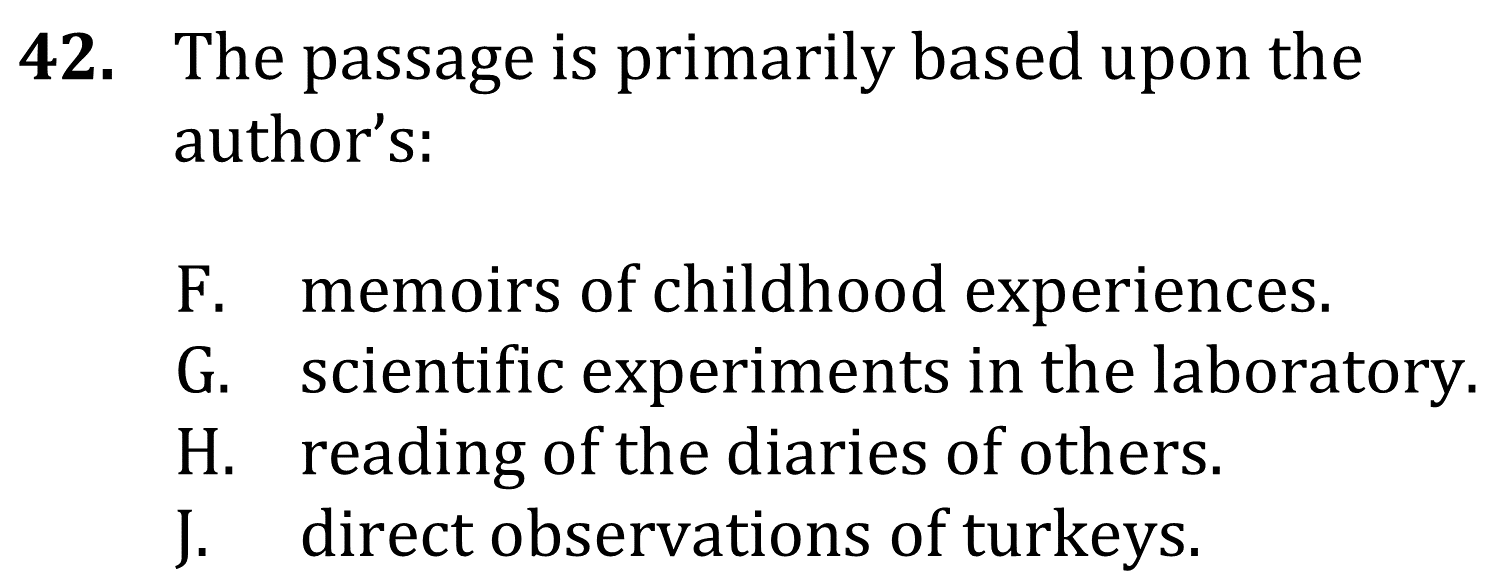 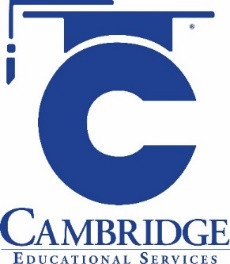 Make generalizations and draws conclusions about people and ideas Level: Basic Skill Group: Generalizations and Conclusions
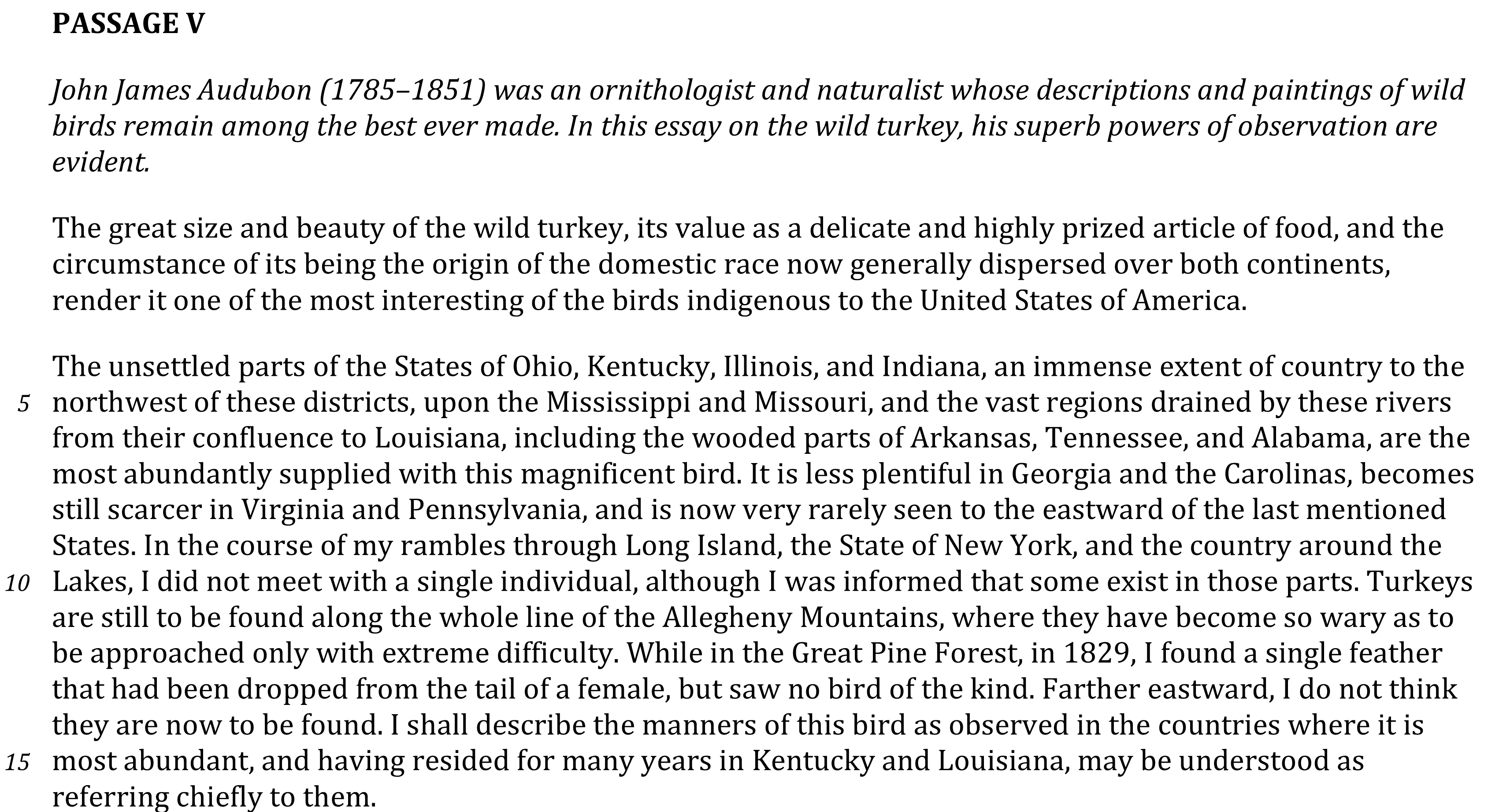 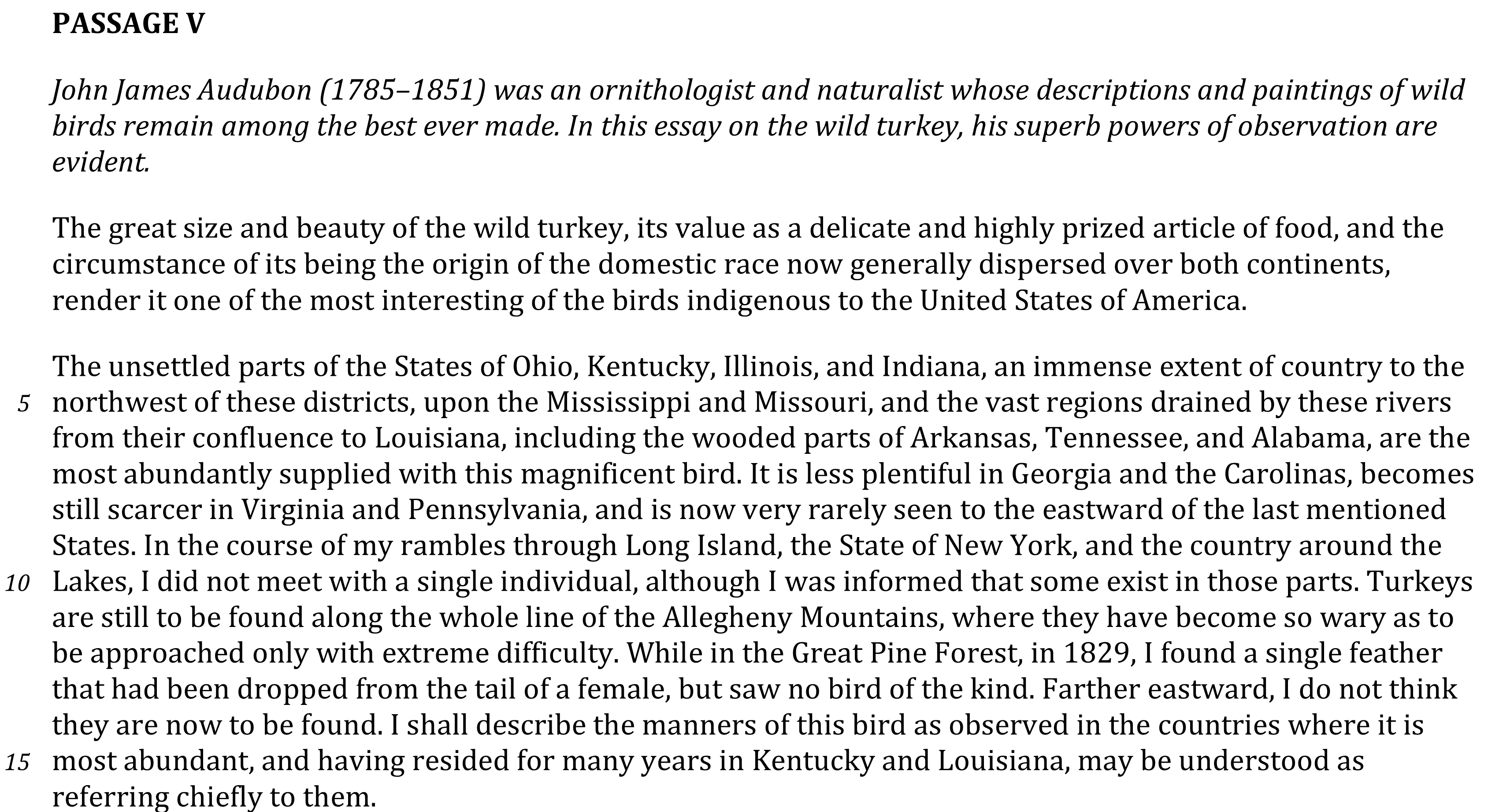 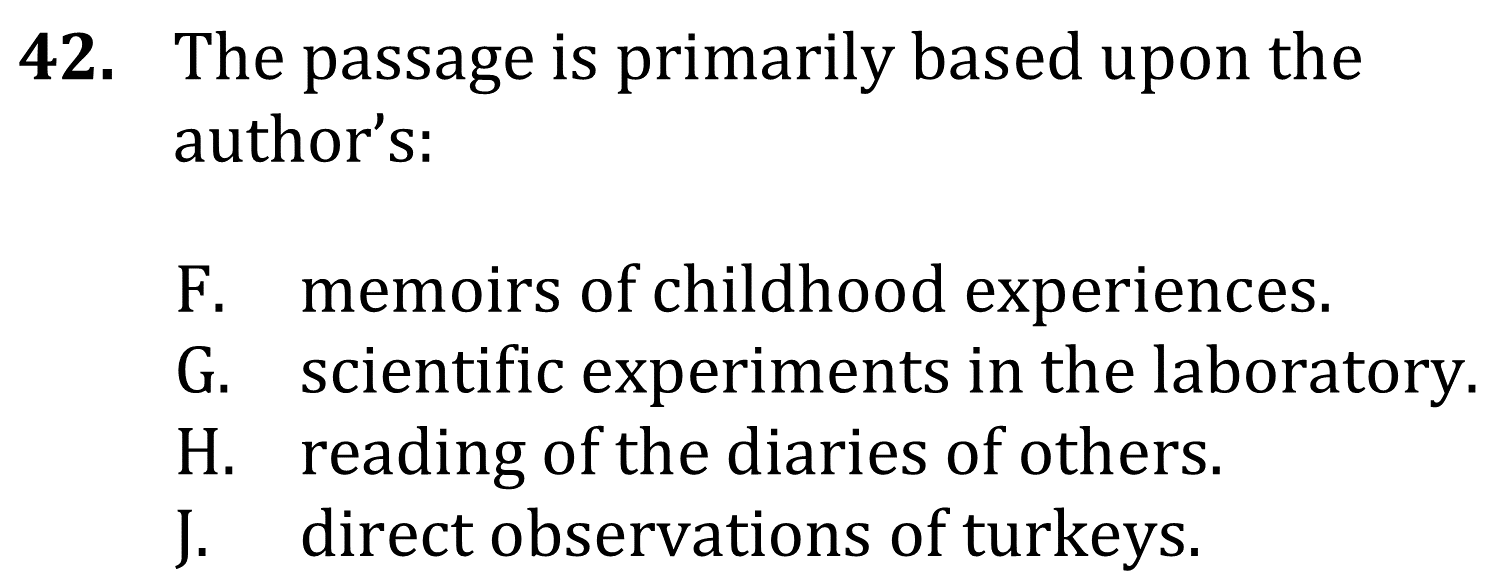 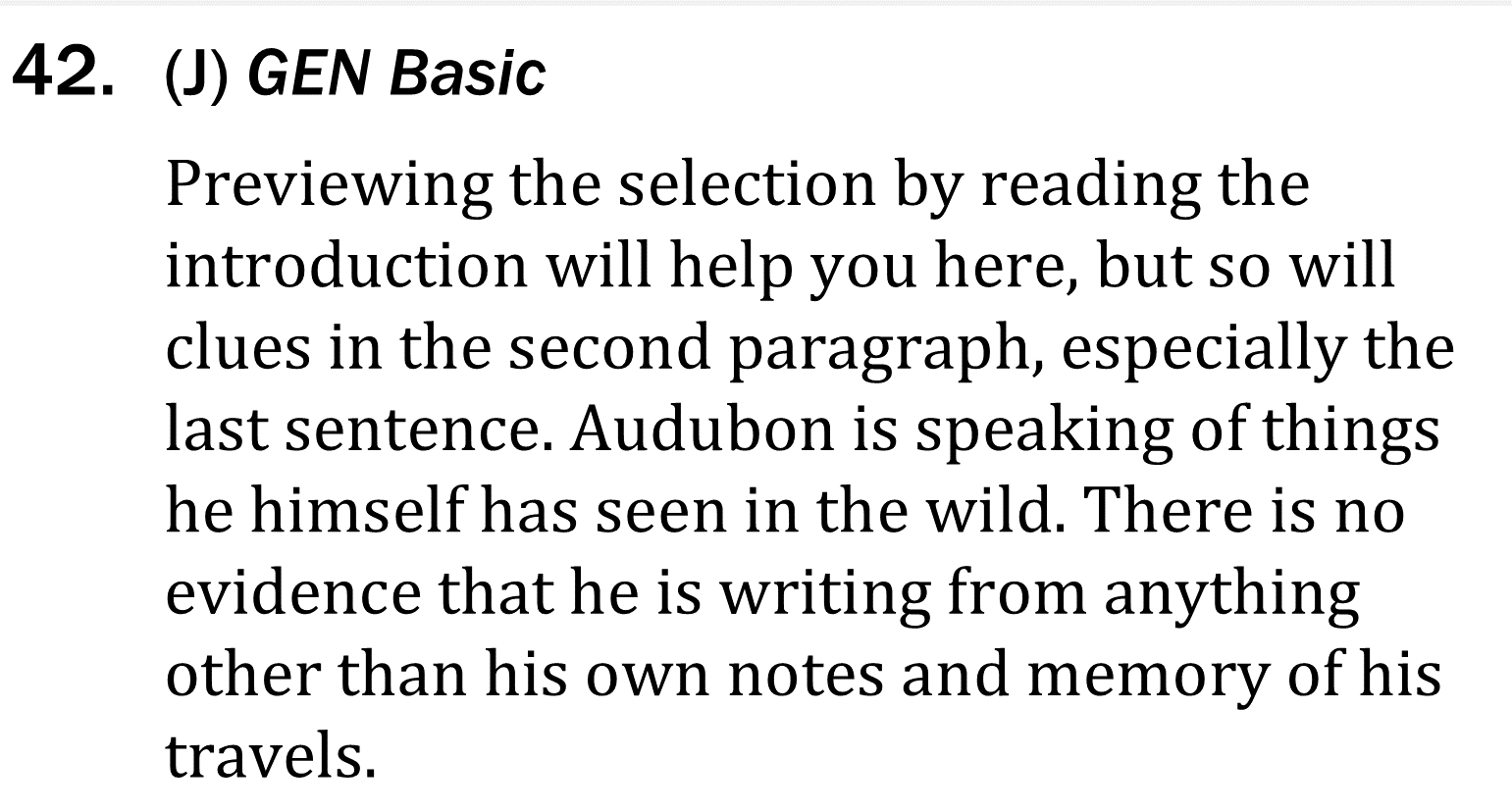 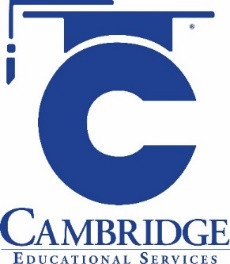 Make generalizations and draws conclusions about people and ideas Level: Basic Skill Group: Generalizations and Conclusions